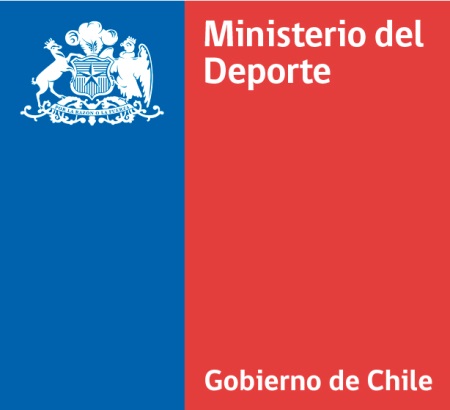 PROGRAMA DE PARTICIPACION SOCIAL
COMPONENTE ADULTO MAYOR EN MOVIMIENTO
Paula Cajas Galdames
Departamento Deporte Para Todos
División de Actividad Física
2015
SITUACION ACTUAL
De acuerdo al estudio, los mayores sobre 60 años aumentaron en 9,3%, confirmando la tendencia de envejecimiento en nuestro país desde 2013.
Los Ríos, El Maule y Valparaíso presentan los índices mas altos de envejecimiento, mientras que  Tarapacá y Antofagasta son los mas bajos
EL 86%  de los adultos mayores esta en FONASA, mientras que el 7.4% esta en el sistema de isapres.
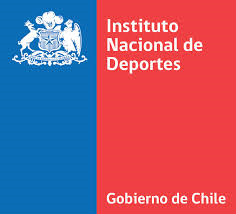 PROPÓSITO
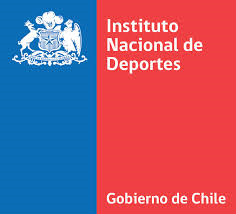 Población Objetivo
Hombres y mujeres adultos mayores, preferentemente autovalentes, entre 60 años y más con su salud compatible para realizar actividad física.
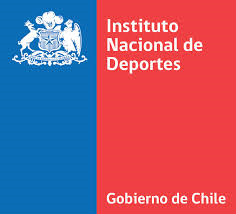 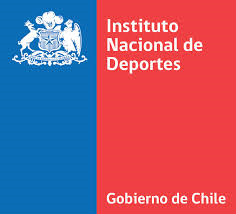 Adulto Mayor en Movimiento
continuidad, permanencia, adherencia
Talleres
Periodo de ejecución entre 8 y 12 meses.
Los beneficiarios  que participan en cada taller son definidos  por cada Dirección Regional.
Encuentros masivos que promocionan  la actividad fisca, deportiva y la integración social.
Eventos
Pueden ser eventos de inauguración, clausura, fechas importantes, etc.
OBJETIVOS
mejorar y/o mantener el estado funcional del adulto mayor, a través de la práctica de actividad física, deportivas recreativas adaptadas a su condición.
Objetivo General
Mejorar la capacidad física y habilidades motoras del adulto mayor
Objetivos Específicos
mejorar la movilidad articular, el equilibrio y coordinación del adulto mayor
Participar en actividades físicas y deportivas recreativas que favorezcan la integración social.
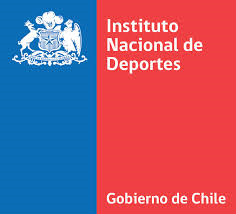 D
I
S
C
I
P
L
I
N
A
S
BAILE ENTRETENIDO
GIMNASIA PARA EL ADULTO MAYOR
HIDROGIMNASIA
YOGA, PILATES, ETC
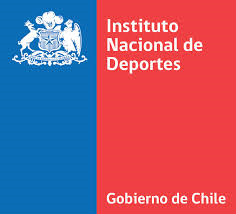 AÑO 2015
474 TALLERES
15 Regiones
300 Comunas
89 EVENTOS
26.000 BENEFICIARIOS
aproximadamente
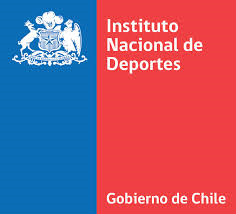 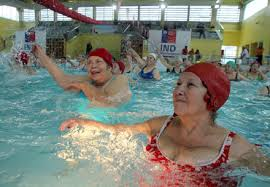 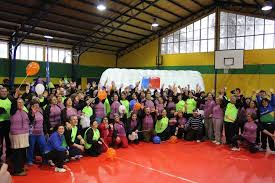 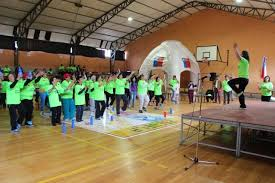 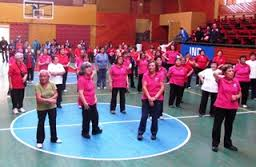 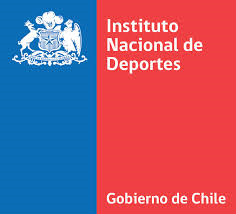 Alianzas
Municipalidades
Clubes de adulto mayor
Junta de vecinos
Consultorios
Universidades
Cajas de compensación, etc.
IND, MINSAL, SENAMA
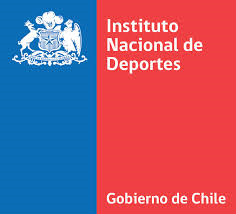 Coordinación con consultorios para tomar EMPAM en talleres del IND
Coordinar participación de los adultos en ambos programas si es conveniente y el beneficiarios accede.
Coordinar con SENAMA instalación de talleres del IND en CVT.
Limitantes en la participación del programa de salud
Beneficiarios de FONASA
Mayores de 65 años
Inscritos en consultorios
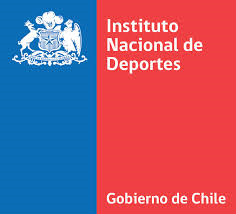 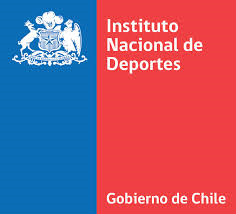 MUCHAS GRACIAS!!!

Contacto: paula.cajas@ind.cl
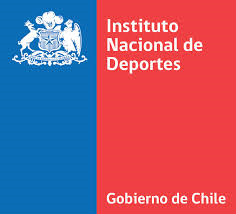